Riistaekologian perusteita
Suomen riistakeskus / oppimateriaalit
Piirrokset: Seppo Leinonen
Sisältö
Tämä diasarja on tarkoitettu käytettäväksi erilaisissa opetustilanteissa, joissa käsitellään riistaekologiaa tai eläinekologiaa yleisemmin
Sisältö koostuu aihealueittain rakentuvista diapaketeista sekä niihin liittyvistä tehtäväehdotuksista
Tehtävädiat ovat oletuksena piilotettu
Osa tehtävistä vie ulkoisiin tehtävälähteisiin; tarkasta ennen opetustilanteen alkua niiden toiminta!
Aihealueet
Ekologian perusteita
Riista muuttuvassa luonnossa
Ihminen riistan hyödyntäjänä

Tekstit: Suomen riistakeskusPiirrokset: Seppo Leinonen
Ekologian perusteita 1/9
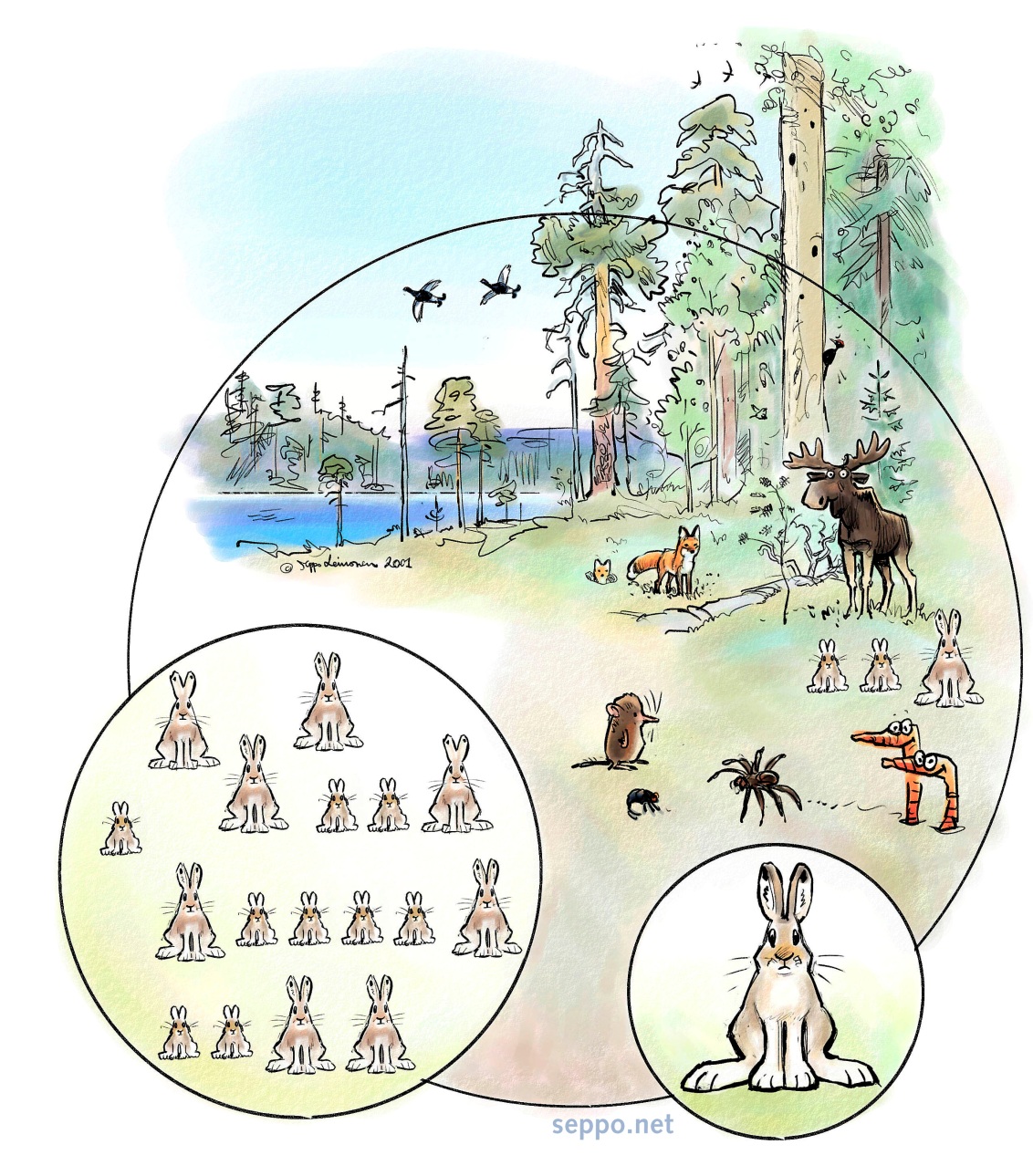 Ekologian perusteita 2/9
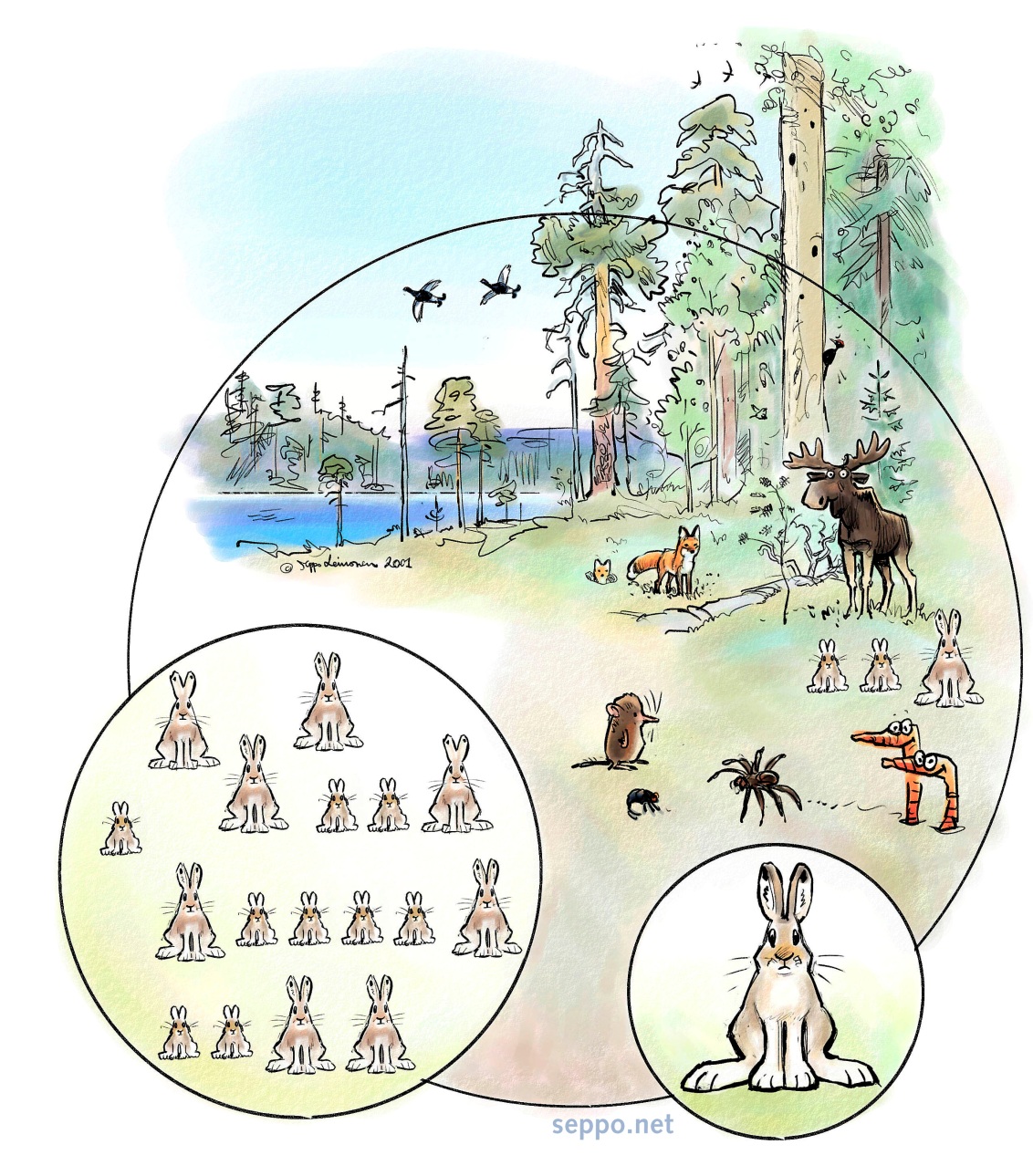 Ekosysteemi
Eliöyhteisö
Yksilö
Populaatio
Ekologian perusteita T1
TEHTÄVÄ: Selvitä termit!
Yksilö = ?

Populaatio = ?

Eliöyhteisö = ?

Ekosysteemi = ?
Ekologian perusteita 3/9
Yksilö = lajin yksittäinen edustaja

Populaatio = yhden lajin yksilöiden joukko tietyllä alueella

Eliöyhteisö = Alueen kaikkien elollisten lajien populaatioiden muodostama joukko

Ekosysteemi = Eläinten, kasvien ja elottoman luonnon muodostama kokonaisuus

Termipankkiin!
Ekologian perusteita 4/9
ravintoketju
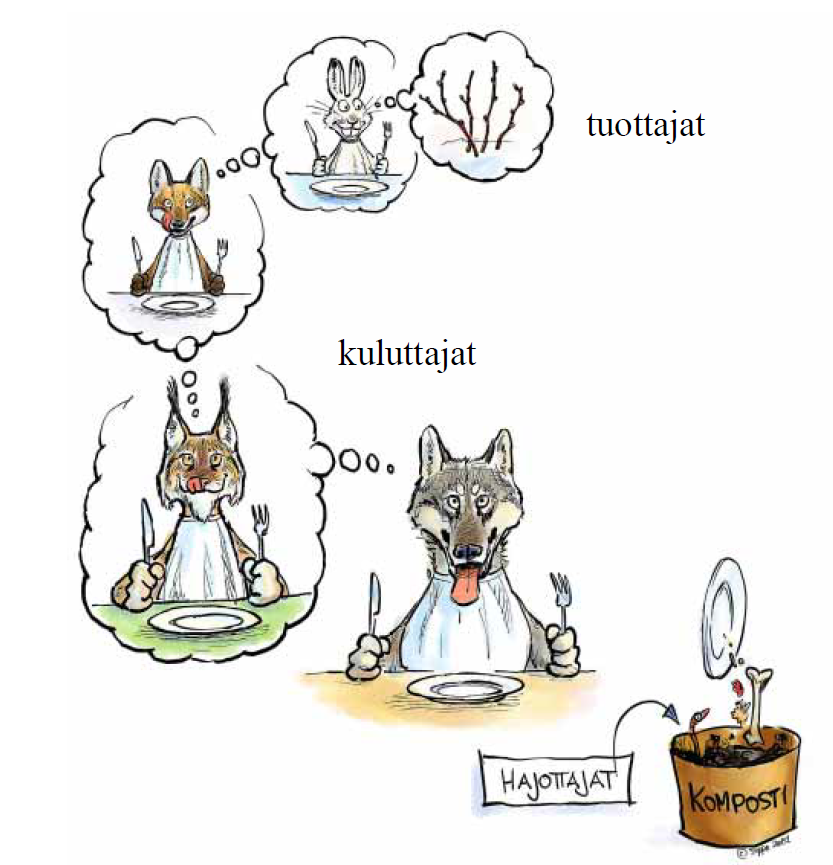 Aine & energia
TuottajaKuluttajaHajottaja
Termipankkiin!
Ekologian perusteita 5/9
Lisääntyminen
Eläimet voidaan jakaa kahteen erilaiseen lisääntymisstrategiseen tyyppiin
K-strategilaji
R-strategilaji
Termipankkiin!
Ekologian perusteet 6/9
Syntyvyys ja kuolleisuus
Populaation koko =
	(Syntyvyys + tulomuutto) – (Kuolleisuus + muuttotappio)
Kuolleisuutta aiheuttaa useampi eri tekijä
- Saalistus (pedot, ihminen)
- Taudit
- Liikenne
Kuolleisuus suurempaa,mitä alempana ravinto-ketjussa laji on
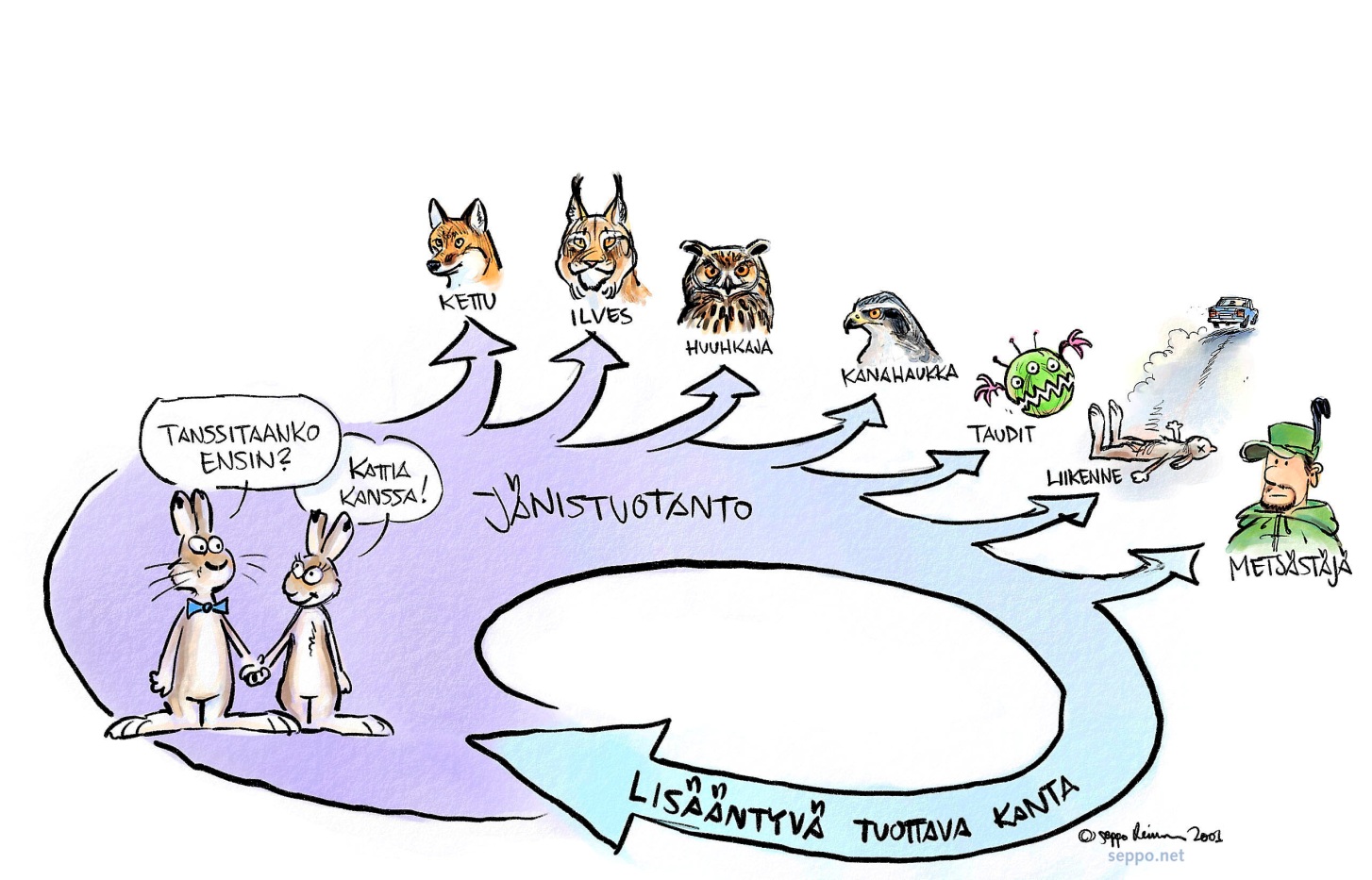 Ekologian perusteet 7/9
liikkuminen
Syntyvyyden ja kuolleisuuden lisäksi alueen populaation kokoon vaikuttaa yksilöiden liikkuminen alueelle (tulomuutto) ja sieltä pois (muuttotappio)
Nuoret yksilöt vaeltavat usein uudelle alueelle etsiessään omaa elinpiiriään ja reviiriä
Parhaat elinympäristöt asutetaanensin
Myös aikuiset yksilöt saattavatvaeltaa pysyvästi uudelle alueelle
Jotkut lajit vaeltavat eri vuoden-ajoiksi eri alueille (mm. hirvi, metsäpeura)
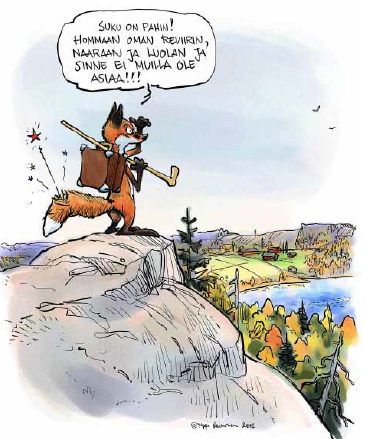 Ekologian perusteet 8/9
Ekologinen lokero
Eri lajit ovat sopeutuneet erilaisiin olosuhteisiin eri tavoin
Ekologinen lokero (ekolokero) = lajin ”paikka” eliöyhteisössä; eri ympäristötekijöiden kokonaisuus, jossa eliölaji kykenee elämään
Ravinto, ravinnonhankinta, suoja ja sopeumat olosuhteisiin
Eliö esiintyy siinä elinympäristössä, mistä se saa tarvitsemaansa ravintoa
Riittävän suojan pedoilta, jos ei huippupeto
Elinolosuhteet sellaiset, joissa eliö säilyy hengissä
Toteutunut lokero = lajien ekolokeroiden mennessä päällekkäin lajien välisen kilpailun myötä muodostuva, todellinen ekolokero
Esim. rusakko ja metsäjänis
Rusakko vahvempana kilpailijana syrjäyttää usein metsäjäniksen itselleen sopivilta alueilta
Metsäjäniksen todellinen lokero pienempi kuin teoreettinen ekologinen lokero
Kahdella tai useammalla lajilla ei ole täysin sama toteutunut ekolokero!
Ekologian perusteet T2
sopeumat
Tehtävä:

Millaisin tavoin eläimet ovat sopeutuneet Suomen muuttuviin olosuhteisiin?

Miten nämä eläimet tulevat toimeen lämpenevän ilmaston Suomessa (huonot, vähälumiset talvet, lämpimät syksyt)
Ekologian perusteet 9/9
sopeumat
Eläinten erilaisia sopeumia suomalaisiin, karuihin olosuhteisiin
Riista muuttuvassa luonnossa 1/3
Ihminen muokkaa ympäristöäänvoimakkaasti
Eläimet joutuvat sopeutumaanihmisen aiheuttamiin muutoksiin
Riistaeläinten osalta suurimmatmuutokset metsä- ja maatalous-elinympäritöissä
Voimakas metsätalous
Yksipuolistuva maatalous
 

Termipankkiin!
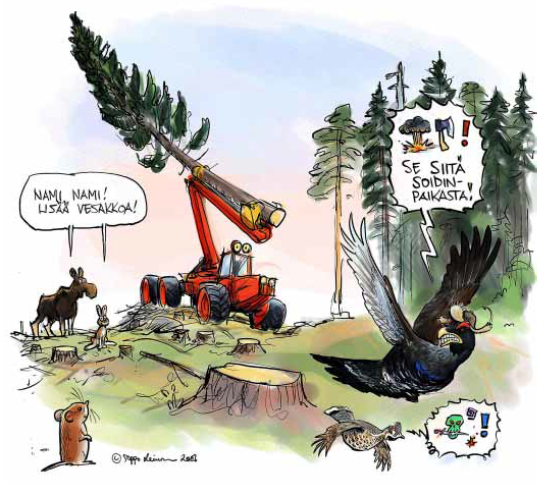 Riista muuttuvassa luonnossa T1
Tehtävä:a) Keksitkö muita lajeja, jotkamuuttavat elinympäristöään?
   b) Mitä kuvassa tapahtuu? Miten    toimenpide vaikuttaa eri eläimiin?
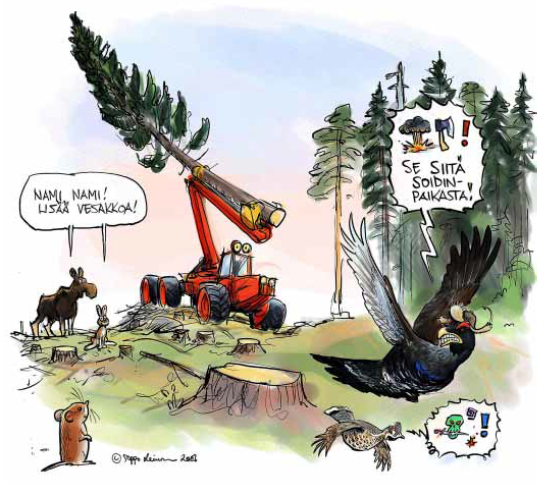 RIISTA MUUTTUVASSA LUONNOSSA 2/3
Riistalajit tarvitsevat ruokaa ja suojaa
Monimuotoisuus edistää näiden molempien saatavuutta
Kuvaesimerkki:
Vasen kuva: ”Siistitty” maisema tarjoaa vähän suojaa
Oikea kuva: Rehevä ja monimuotoinen maisema
Riista muuttuvassa luonnossa 3/3
Lajit kohtaavat muutoksen eri tavoin:
Osa sopeutuu hyvin -> menestyvät myös muuttuneessa ympäristössä
Osa sopeutuu huonosti -> taantuvat ja voivat hävitä alueellisesti
Sopeutumiseen vaikuttaa erityisesti ekologinen lokero
Suppea lokero -> sopeutumiskyky huonompi
Laaja lokero -> sopeutumiskyky parempi
Taantuneita riistalajeja:
Metsäkanalinnut (erit. metso, teeri), vesilinnut (erit. sotkat, haapana, lapasorsa), peltopyy
Runsastuvia lajeja
Metsäkauris, valkohäntäpeura, villisika, kettu, majava, karhu, ilves
Ihminen riistan hyödyntäjänä 1/4
Ihminen edustaa ravintoketjussa huippupetoa
Ihmisen kyky moraaliseen ja eettiseen ajatteluun mahdollistaa kuitenkin luonnonvarojen kestävän käytön
Kestävä käyttö = luonnonvaroja käytetään niin, etteivät ne lopu
Kestävä metsästys = metsästetään enintään populaation poikastuoton verran, muu kuolleisuus huomioiden
 Eläinten määrä ei vähene metsästyksentakia vuoden aikana
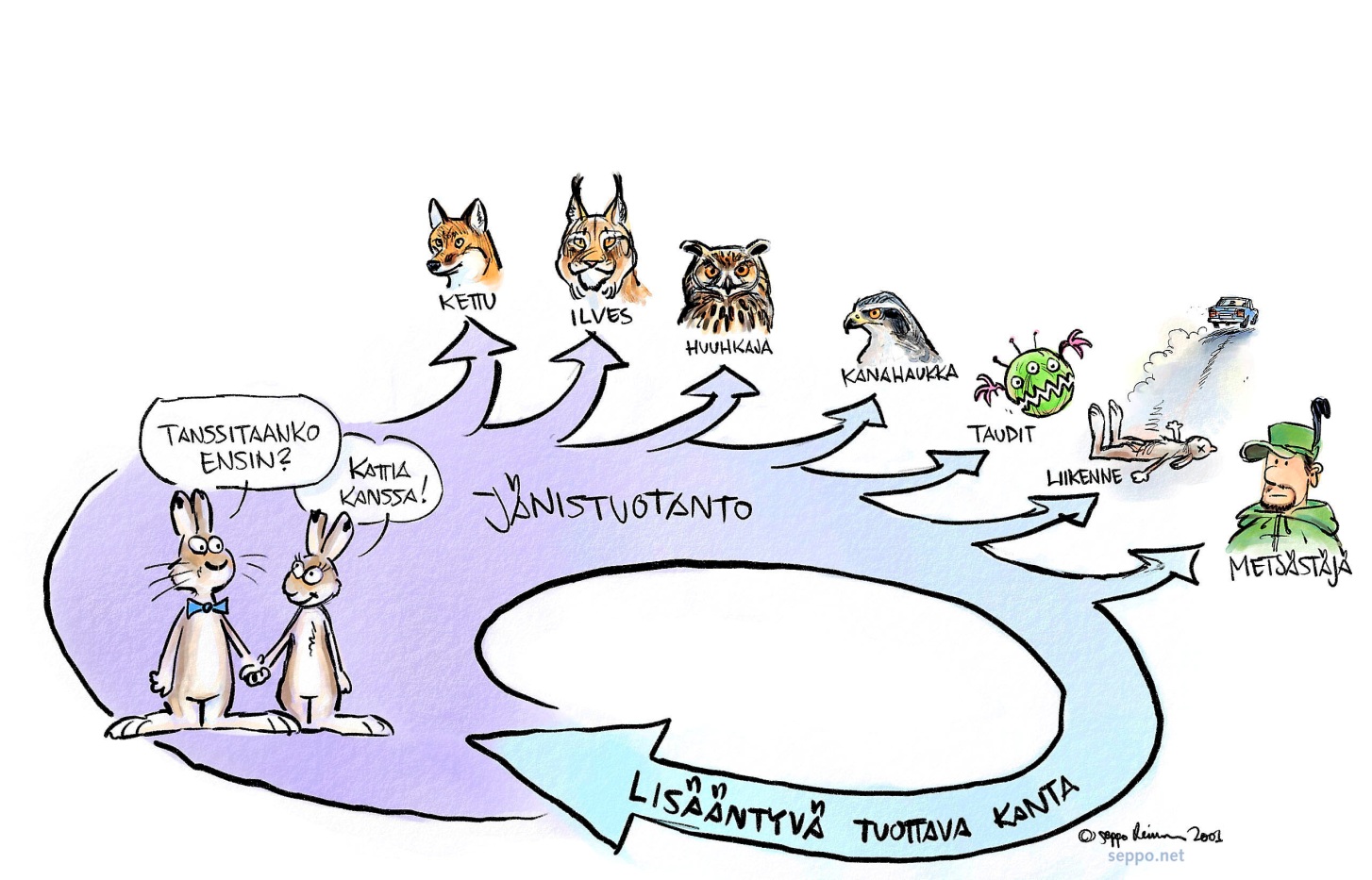 Ihminen riistan hyödyntäjänä 2/4
Kestävän metsästyksen periaatteita noudattamalla:

Riistaa hyödynnetään riistalajien tuottoa tuottavaa kantaa vähentämättä
Riistakannat säilyvät elinvoimaisina
Metsästyksen kohteena olevan lajin tuottavuus voi olla korkeampi kuin lajin, jota ei metsästetä
Tehtävä: Miksi näin? Pohdi ekologisesta näkökulmasta

Kuvaesimerkki: Hirvipopulaatio on jahdinjälkeen yhtä suuri kuin ennen lisääntymis-aikaa 
Kestävä metsästys on onnistunut
Muu kuolleisuus kuitenkin huomioitava
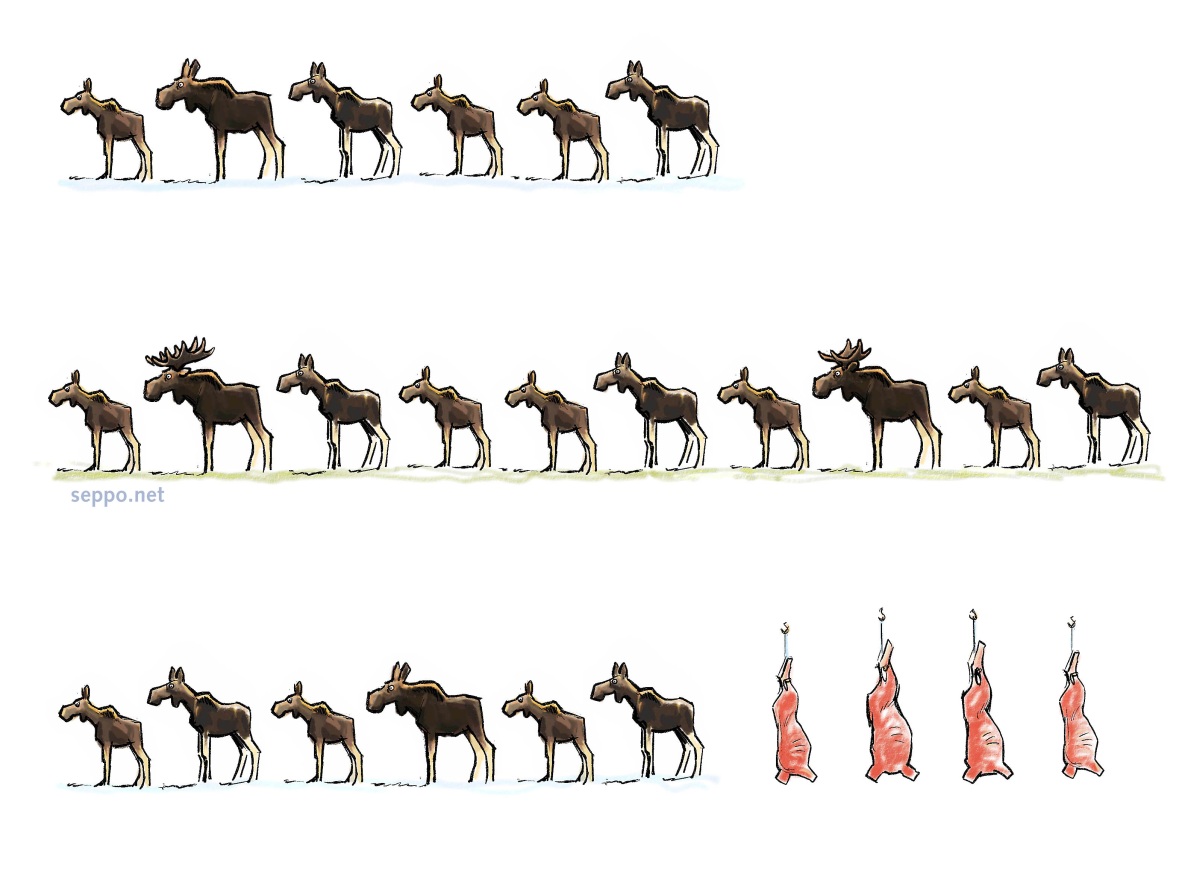 Ihminen riistan hyödyntäjänä 3/4
Kestävän metsästyksen takaamiseksi tarvitaan tietoa riistalajien määristä valtakunnallisesti ja alueellisesti
Erilaisia riistalaskentojen menetelmiä:
Lisäksi mm. hirvieläinten kanta-arvioissa huomioidaan metsästäjien tekemät havainnot
Ihminen riistan hyödyntäjänä 4/4
Metsästys on osa ihmisen luontoa!